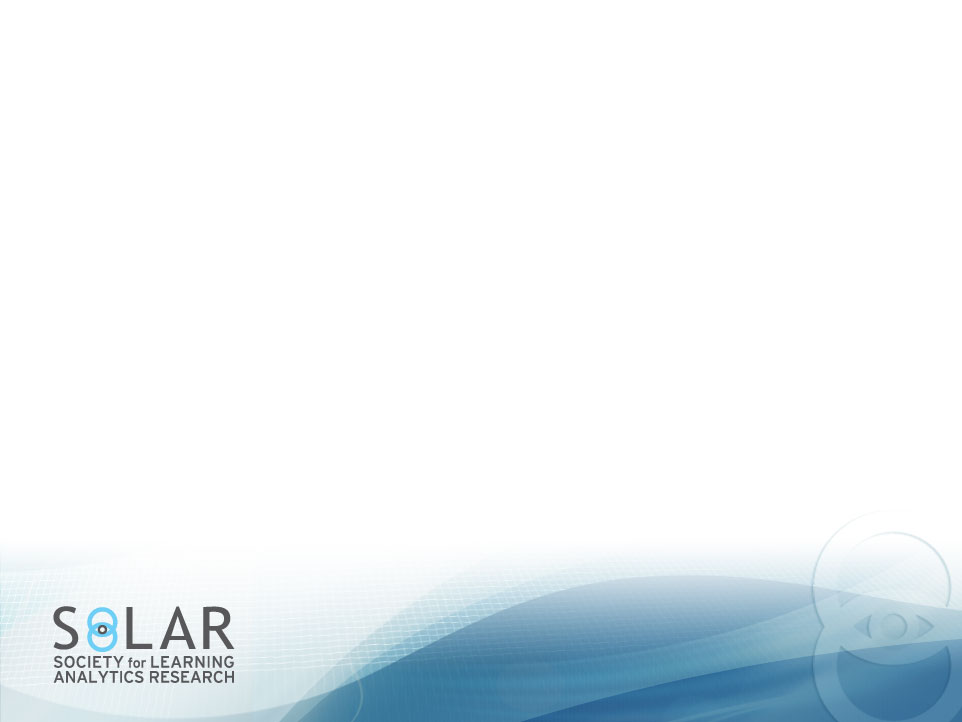 More is Different: sensemaking and wayfinding in complex information environments
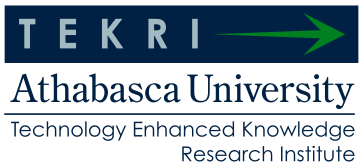 George Siemens
April 4, 2012
Presented to:
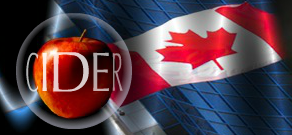 Can learners be trusted to account for their own learning?
Because the internet and social media make managing/owning/directing your own learning possible.Intermediary agents need not apply.
What is self-organization?
“Processes of self-organization literally create order out of disorder”
Francis Heylighen
“Individuals, groups, and communities all form symbiotic relationships for a wide variety of reasons but the underlying impetus is resource sharing. Whether the resource is food, information, or support, individuals come together to share resources (Ribbands, 1953). 
Erin Brewer, 2003
Online Self-Organizing Social Systems (OSOSS) “structure allows large numbers of individuals to self-organize in a highly decentralized manner in order to solve problems and accomplish other goals.”
Wiley & Edwards 2003
The internet is very good at fragmenting information and narratives
We haven’t developed skills and tools to weave fragmentation together into a coherent whole.
Adaptation
To avoid getting lost in the “mass of inconsequential” 
(Bush, 1945)

We still need control, but the points are different than where the education system has assigned them in the past.
Complex systems: 
“a set of diverse actors who dynamically interact with one another awash in a sea of feedbacks.” 
Miller and Page, 2007
Complexity: 
“disturbing traits of mess, of the inextricable, or disorder, of ambiguity, or uncertainty”
Morin, 2008
Coherence is the thing…
“meaning relations that connect discourse segments” 
Kamalski et al. 2008: 323
“an ancient urge to seek a comprehensive picture of the worldfor the sake of understanding ourselves, for knowledge’s sake, and not the least for acting as best we can”
Cordero 2007
High-knowledge readers perform better with reduced coherence.

McNamara et al. 1996: 35
More is different
P.W. Anderson (1972)
Complex systems: 
“a set of diverse actors who dynamically interact with one another awash in a sea of feedbacks.” 
Miller and Page, 2007
Enter the MOOC
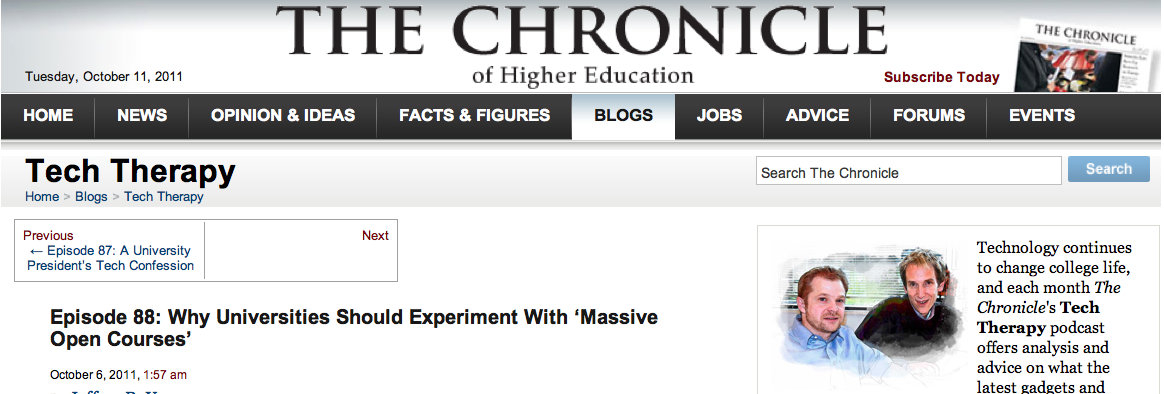 “For all intents and purposes I am sitting in the middle of a massive coffee-shop…in the middle of hundreds of half-baked, uninformed conversations…not grounded in scholarship and since the tendency is for the bloggers and tweaters to flit from conversation to conversation I have no sense of any substantial engagement”
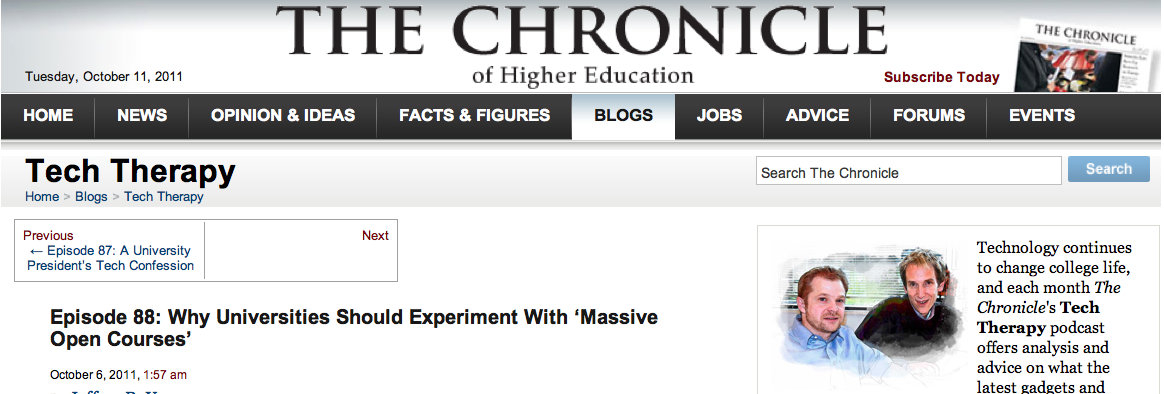 “Too many disconnected , unconnected things going on to have a good sense that one is making reasonable, thoughtful choices.”
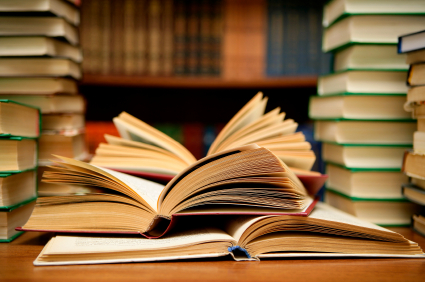 Because we’ve been presented with coherent wholes most of our lives (at least in formal education)
The real question, then, is not IF coherence is important, but WHO creates it
Coherence formation has two components
Sensemaking

Wayfinding
Sensemaking
“Sensemaking is a motivated, continuous effort to understand connections . . . in order to anticipate their trajectories and act effectively”

(Klein et al. 2006)
or
“Sensemaking is about labeling and categorizing to stabilize the streaming of experience” 

(Weick et al. 2005: 411)
Wayfinding
“the process that takes place when people orient themselves and navigate through space” 

(Raubal and Winter 2002)
Or
“recognizing places and finding one’s way between places” 

(Golledge 1992)
Sensemaking and wayfinding are personal
(even thought they are socially and communally enabled)
How I manage 
information
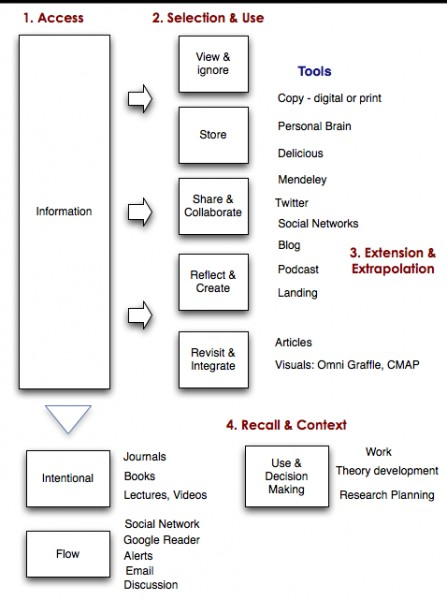 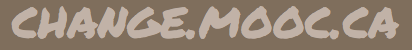 Finding the ‘right’ data set: authentic complex information environments
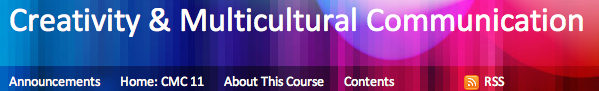 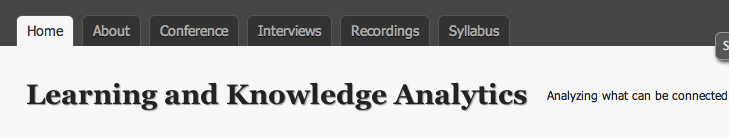 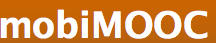 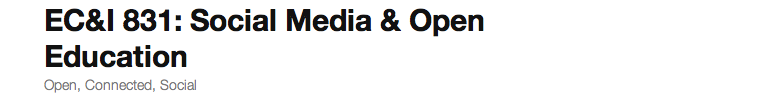 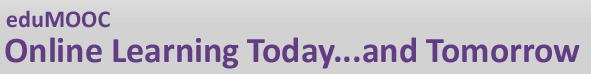 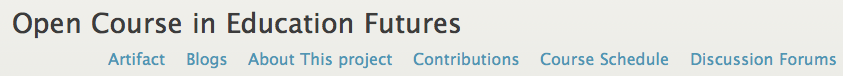 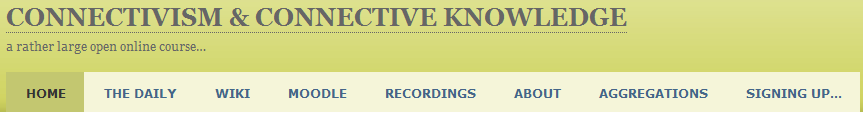 2008, 2009, 2011
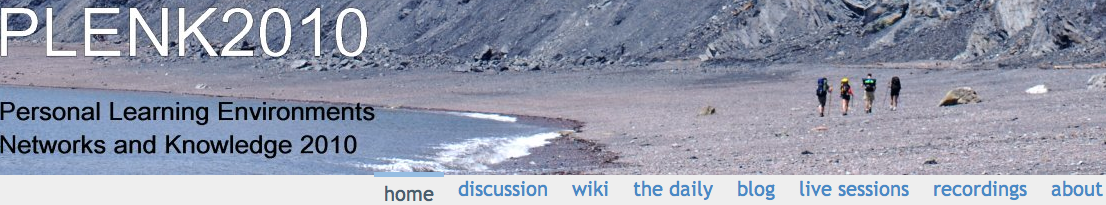 The data set
Connectivism and Connective Knowledge 2008
(CCK08)
The methods
1. Social network and participation analysis

2. Corbin & Strauss’ (1990) version of grounded theory
SNA & Participation Habits
CCK08 Weekly Forum Posts
CCK08: Introduction forum
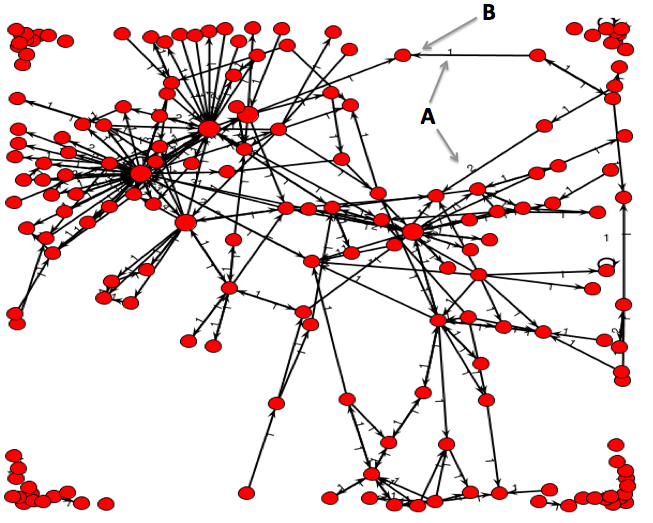 Limited interaction. Most are isolated
Downes auto-subscribes learners in CCK08
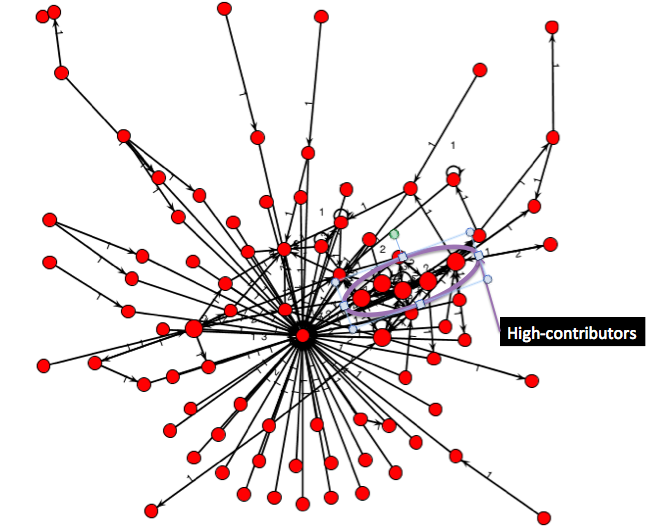 Dramatic participation variance
Of the top ten posters in Week 1, only three were in the top ten in Week 12.
Introduction forum posts: CCK08
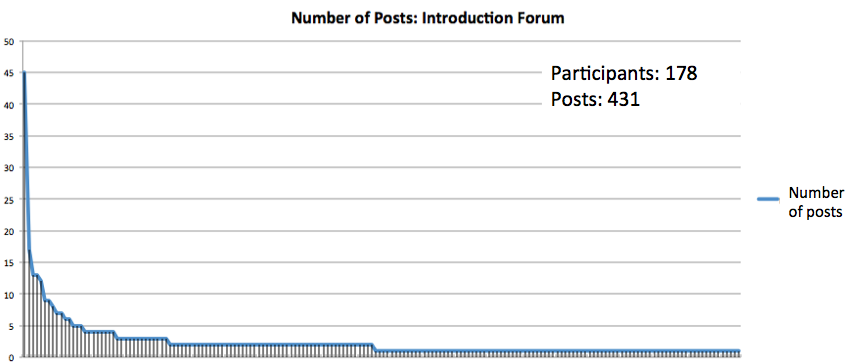 Dialogue limited: 
Group too large?
Week 12 forum posts: CCK08
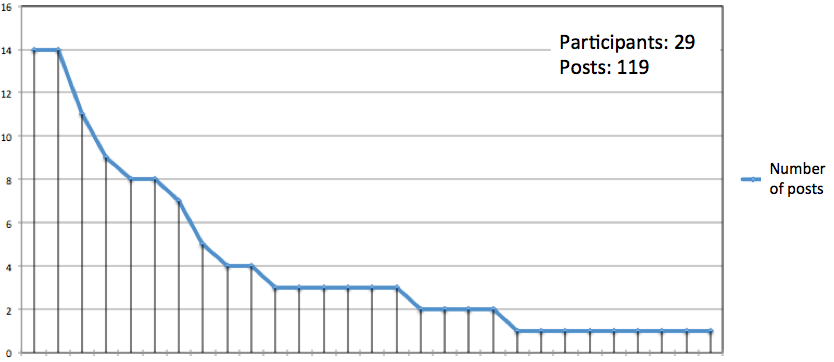 More equitable distribution? 
Due to smaller #’s of participants?
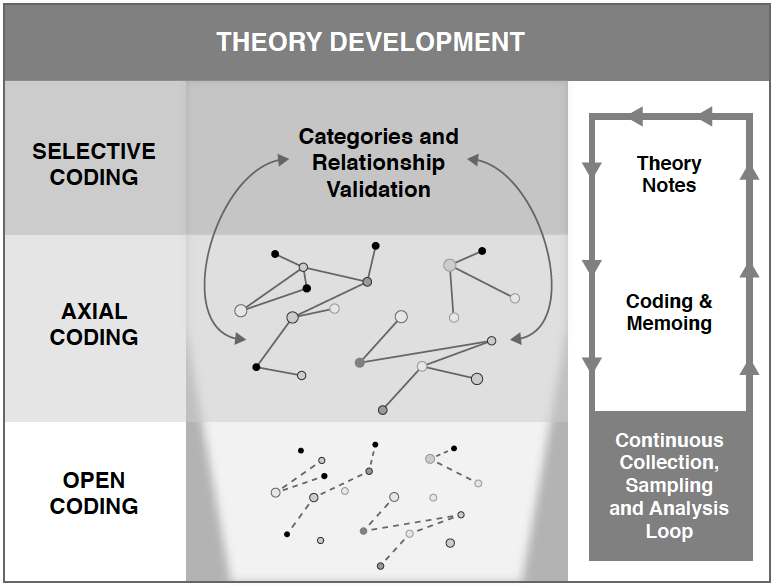 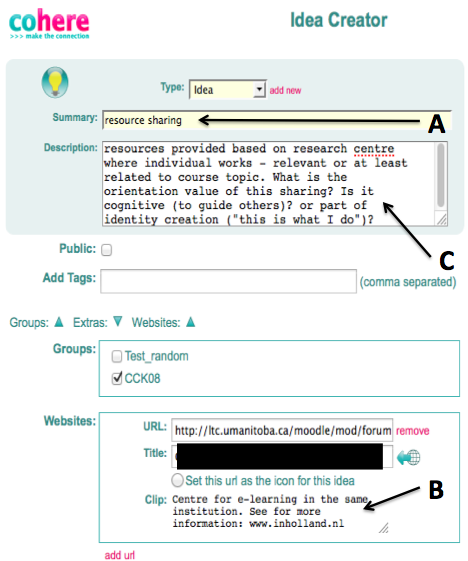 Open coding using Cohere
http://cohere.open.ac.uk
Axial Coding
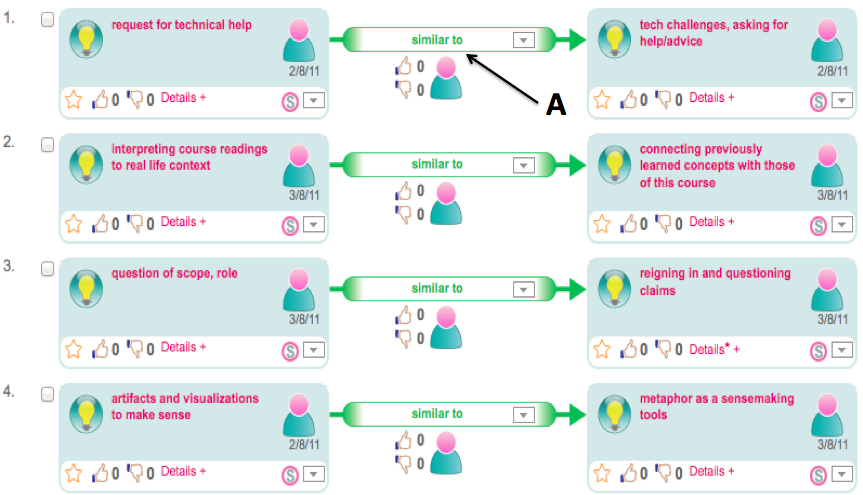 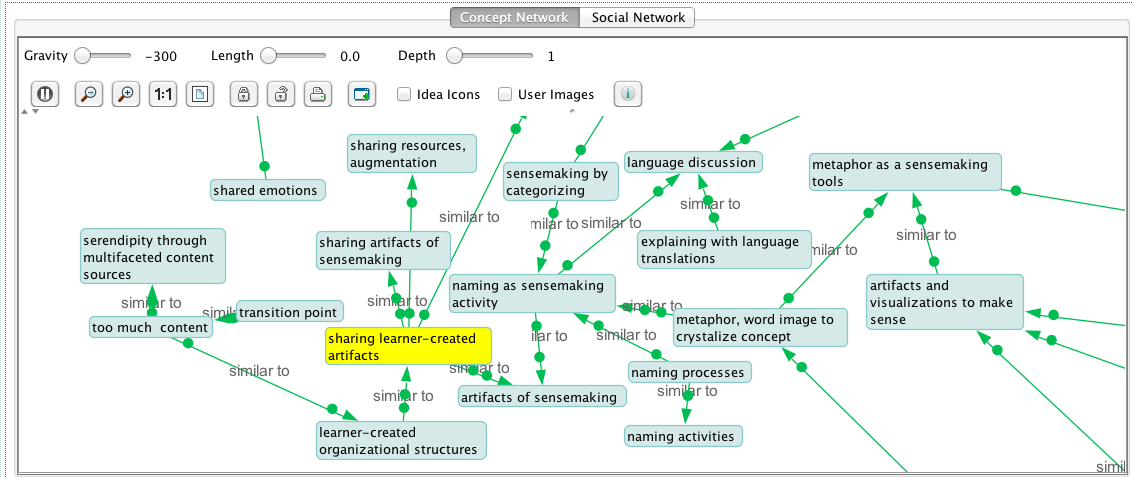 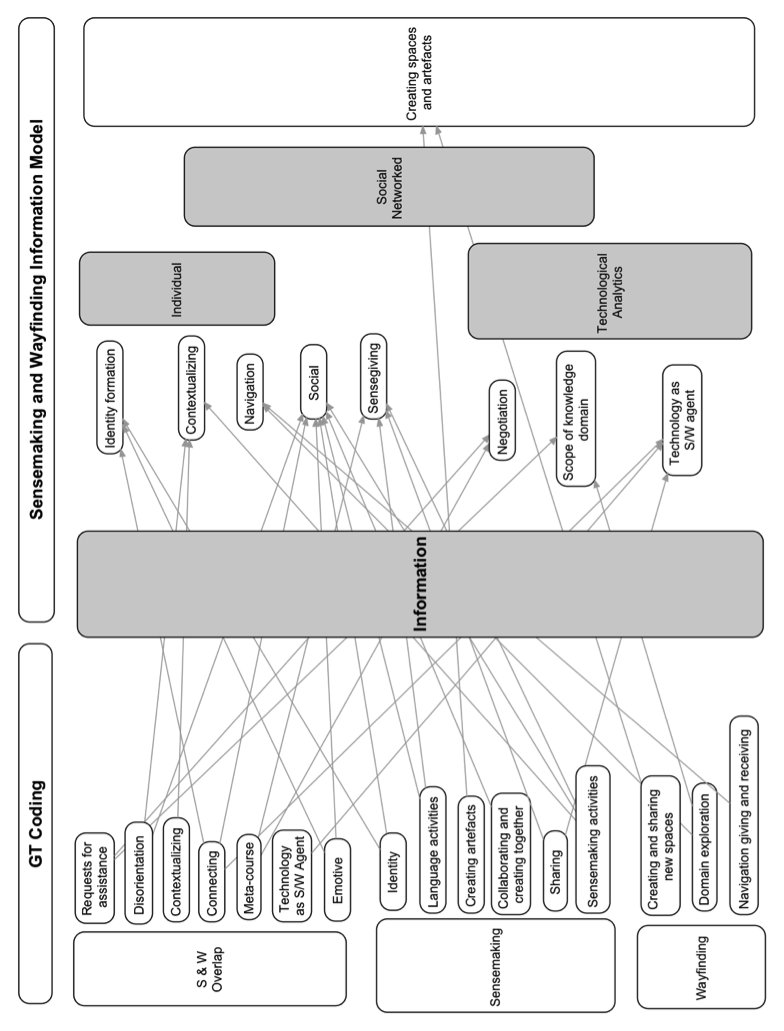 SWIM in Open Online Courses
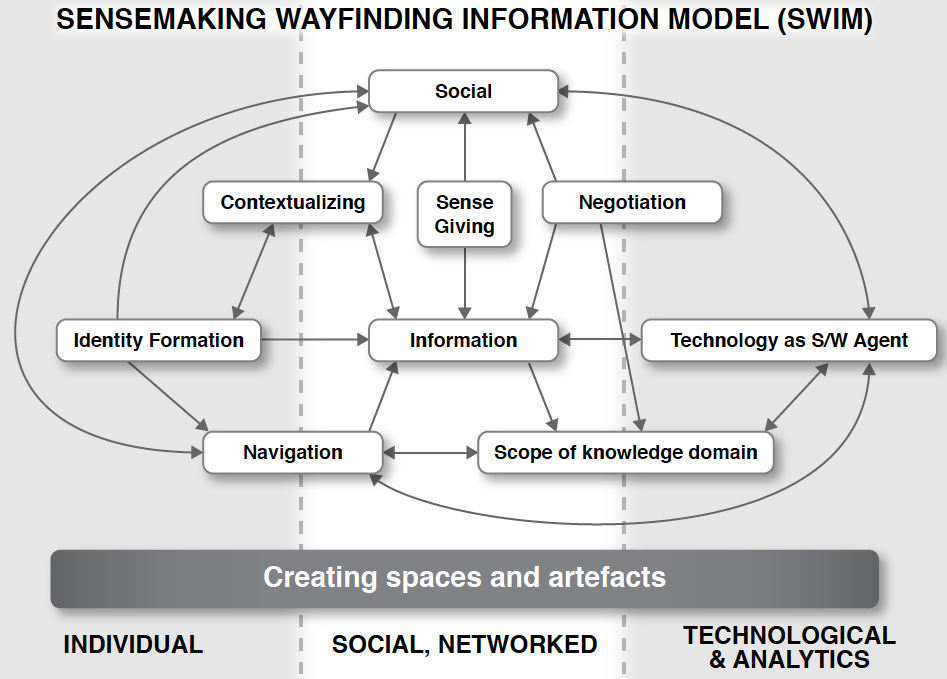 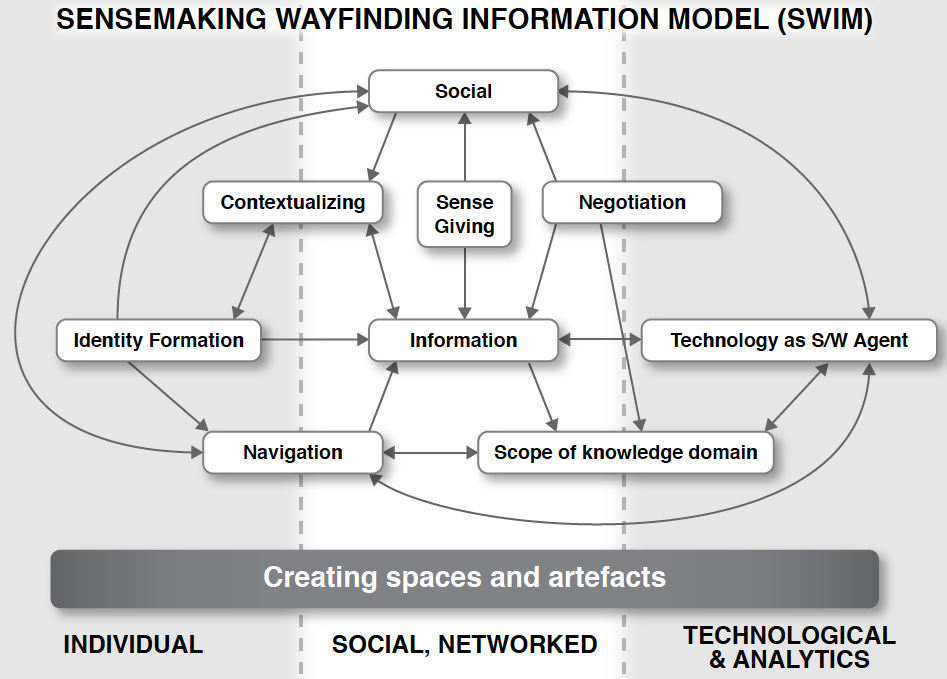 Sensemaking artefacts
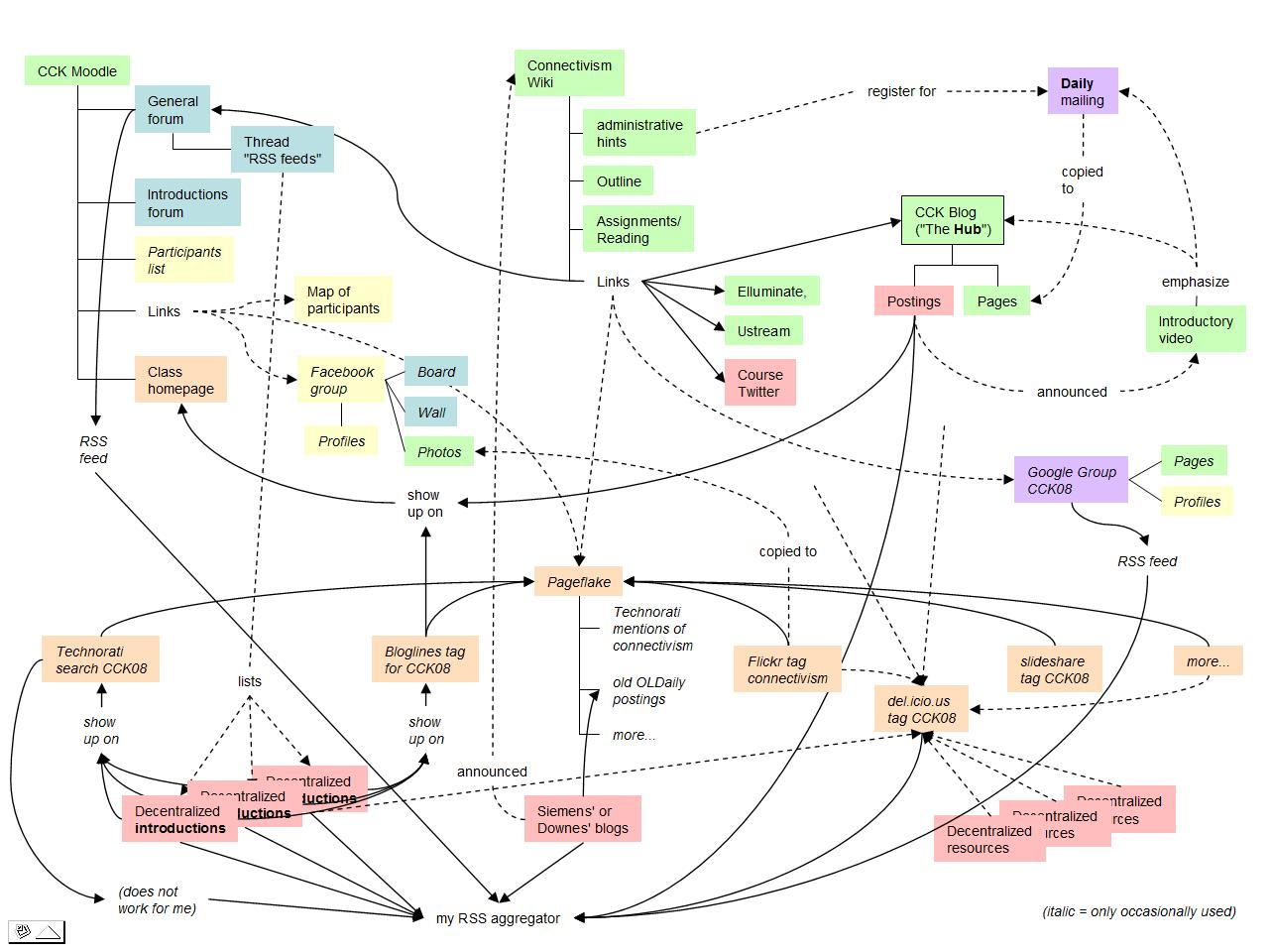 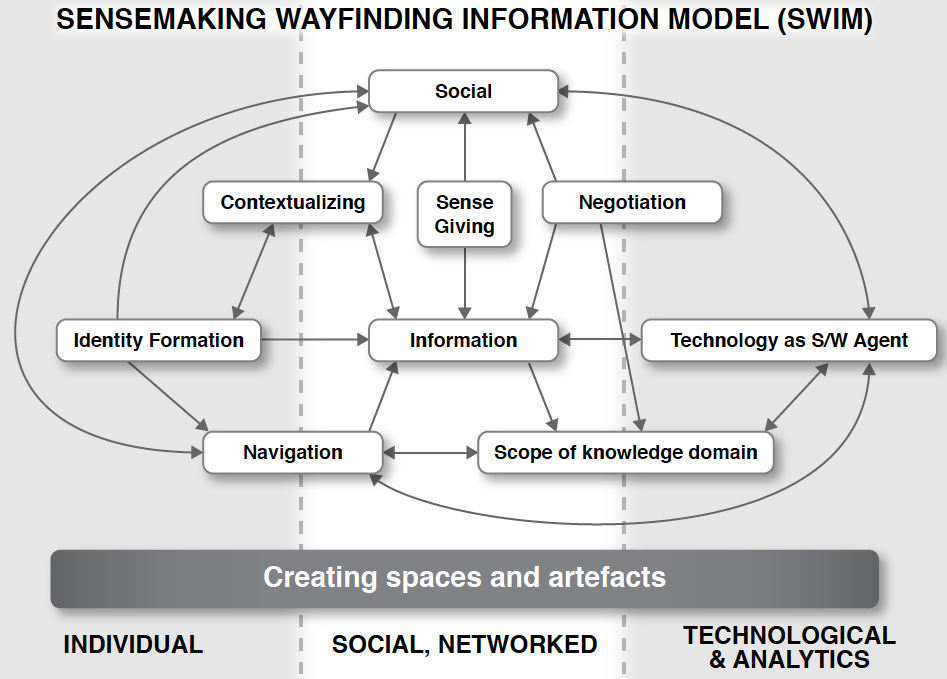 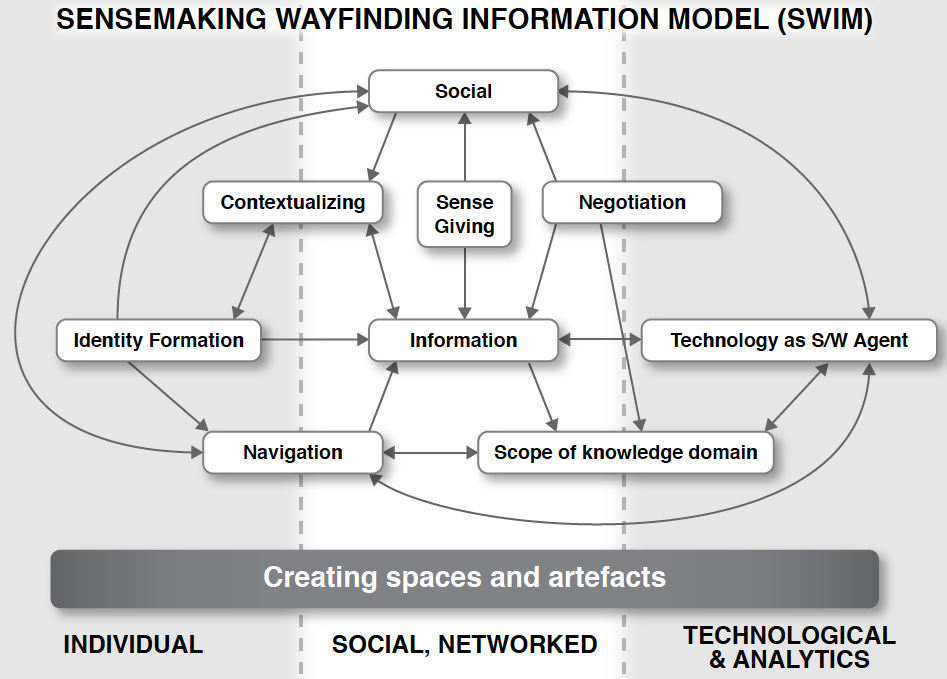 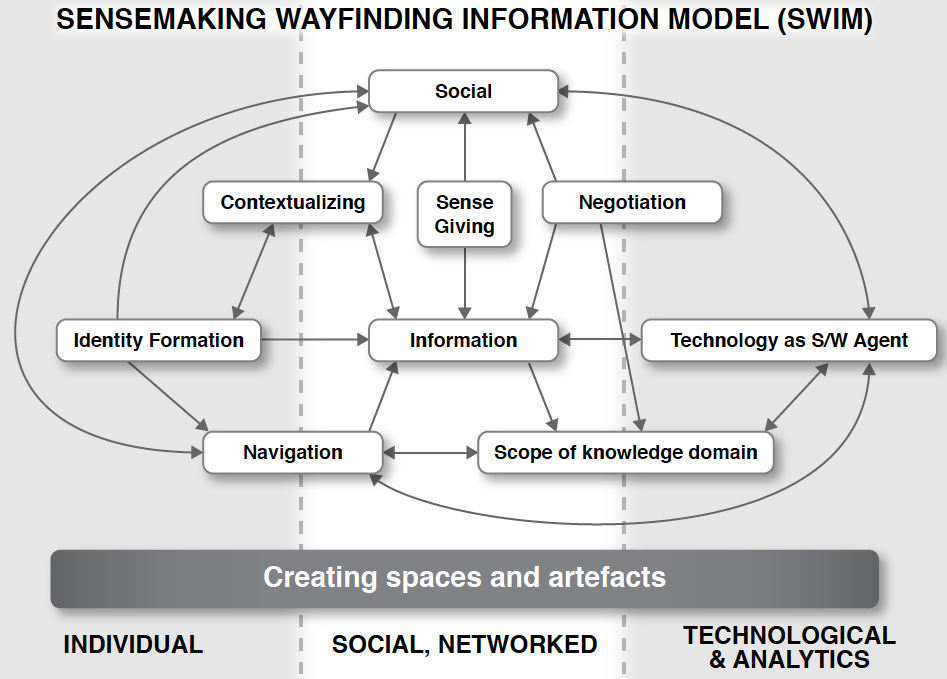 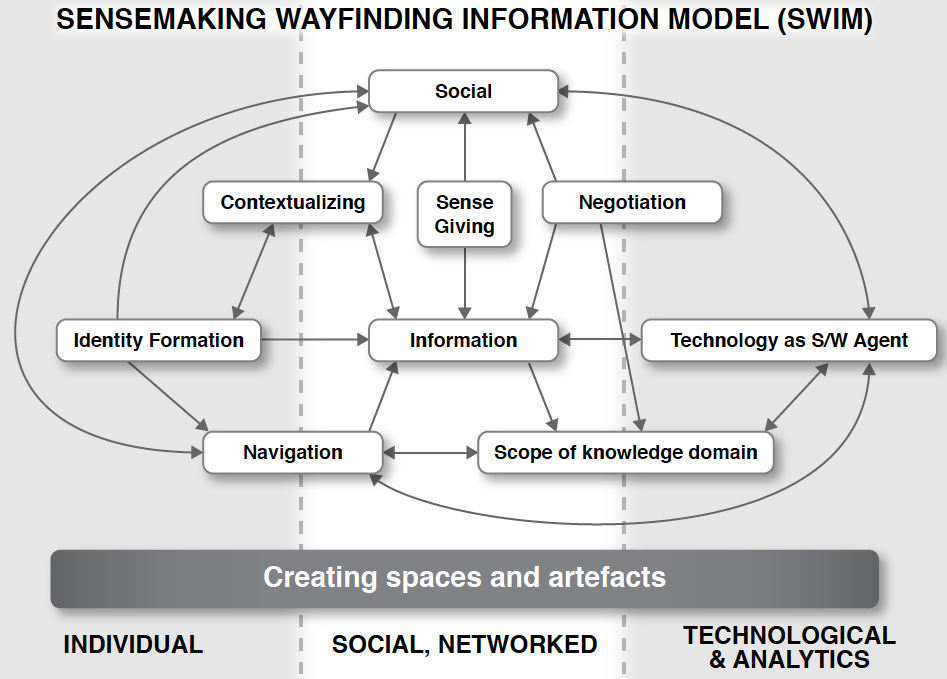 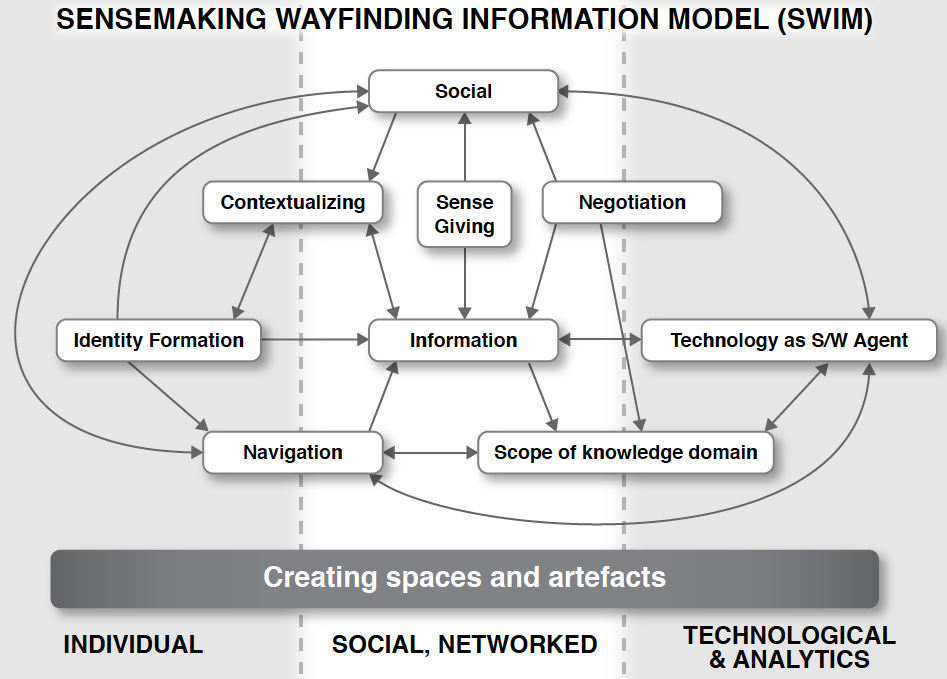 Self-organization and sub-networks

Sensegiving through artefact creation and sharing

Sensemaking/giving through language games

Knowledge domain expansion

Wayfinding cues, symbols

Social organization through creating sharing
Twitter: gsiemens 

www.elearnspace.org/blog